Порівняння обсягів і структури забруднення 
міст України
Що таке забруднення? Їхні види.
Забру́днення — привнесення в природно-антропогенне середовище, виникнення в ньому нових, не характерних для середовища фізичних, хімічних, біологічних речовин, агентів, які негативно впливають на людину і живі організми.
Забруднення
Механічні
Хімічні
Фізичні
Біологічні
Механічні — це забруднення навколишнього середовища механічними відходами без хіміко-фізичних наслідків.

   Хімічні — це зміна хімічних властивостей середовища, що спричиняє негативний вплив на екосистеми й техногенні системи.

    Фізичні — це зміна фізичних параметрів навколишнього середовища, що призводить до негативних наслідків.
                                  1. Температурно-енергетичне (теплове)  
                                  2. Світлове 
                                  3. Електромагнітне 
                                  4. Радіоактивне 
                                  5. Шумове

    Біологічні — це проникнення в екосистеми чи техногенні системи живих істот, ворожих певним співтовариствам.
За даними 1992-2012 років, дуже високий та високий рівень забруднення атмосферного повітря спостерігався більше ніж у 20 містах України.
Як зазначають в міністерстві, протягом 20-річного періоду найбільш забрудненими є міста, переважно, на сході та центрі України, зокрема, у Донецькій області – Горлівка, Дзержинськ, Донецьк, Єнакієве, Краматорськ, Макіївка, Маріуполь і Слов’янськ.

На початку 90-х років високий рівень забруднення спостерігався в Луганську, зберігається дотепер у Лисичанську, Рубіжному і Сєвєродонецьку.

В центральному регіоні найбільш забруднене повітря у Дніпропетровську, Дніпродзержинську та Кривому Розі.

У Черкасах високий рівень забруднення спостерігався до 2008 року, згодом він зменшився до підвищеного.

В південному регіоні протягом всього періоду дуже високий рівень забруднення залишається в Одесі, високий – у Красноперекопську та Запоріжжі, з 1999 року – в Армянську.

На заході високий рівень забруднення повітря спостерігається у Луцьку, в окремі роки – у м. Ужгород.

Загалом, на території України протягом 1992-2012 років рівень забруднення атмосферного повітря характеризувався, як високий.
Викиди шкідливих речовин у атмосферу в окремих містах України, тис. т
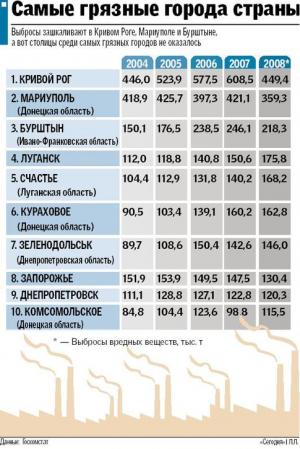 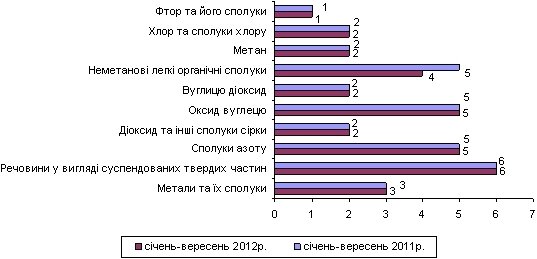 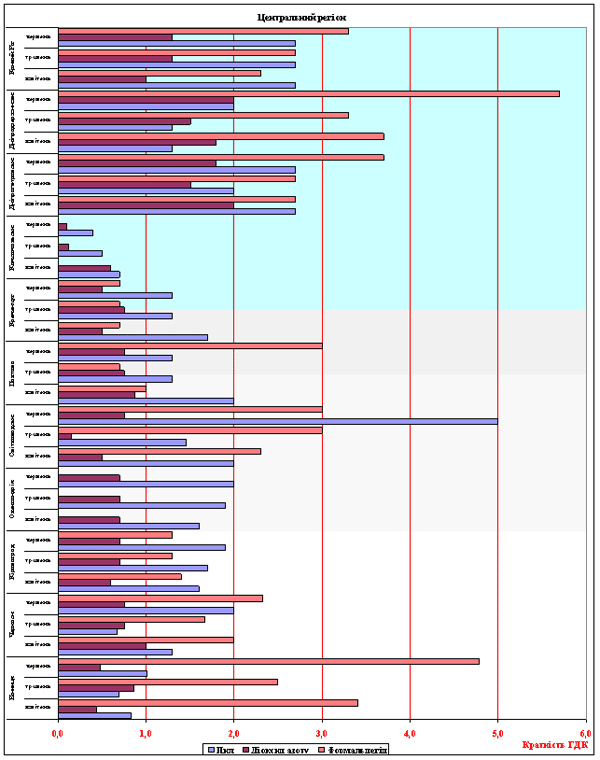 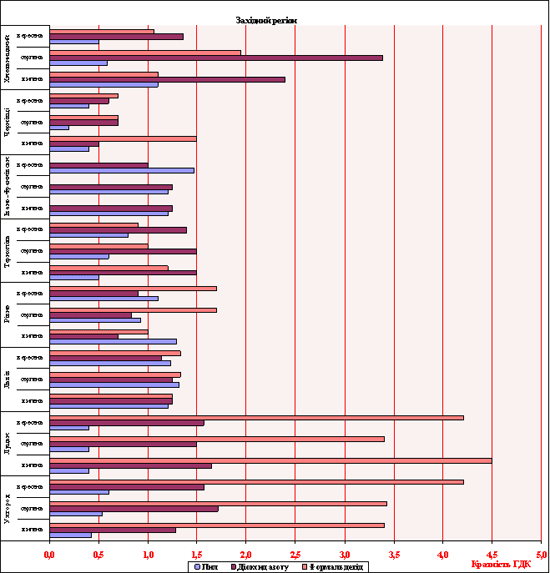 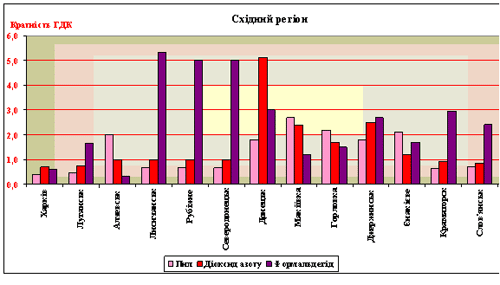